マルチプレックスCARS分光装置の構築
安井研究室
B4　増岡　孝
ラマン散乱分光法とは
非侵襲
非染色
高空間分解能
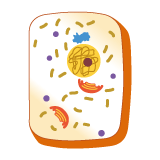 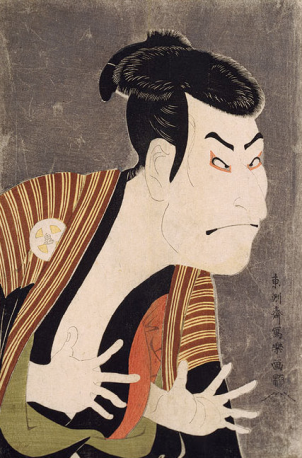 生体
文化財保護
ラマン散乱
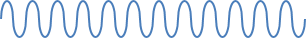 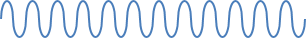 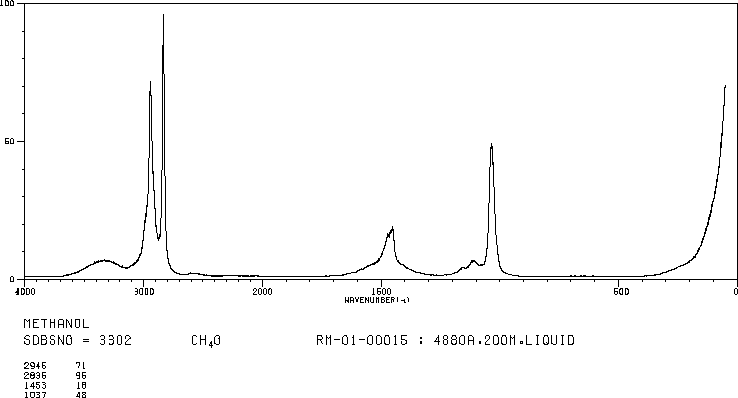 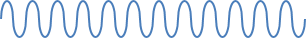 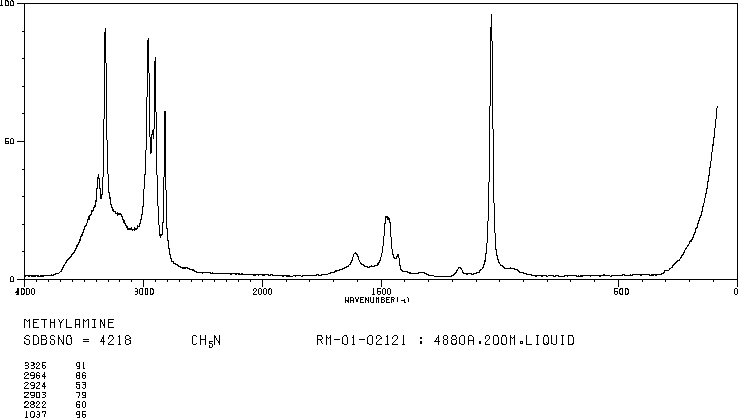 レイリー散乱
Ref)http://sdbs.db.aist.go.jp (National Institute of Advanced Industrial Science and Technology, 2015/07)
[Speaker Notes: 振動や回転準位に依存している

Voだけシフトした光が出る。]
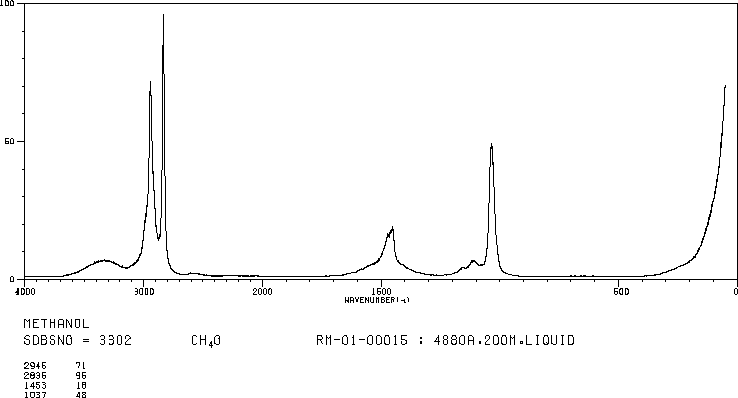 ラマン散乱分光法とは
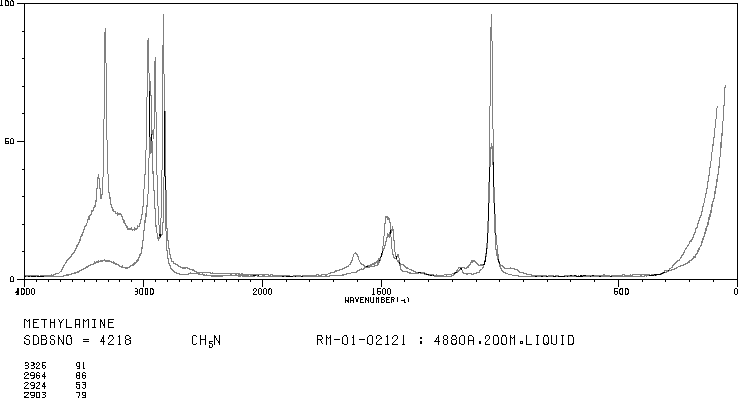 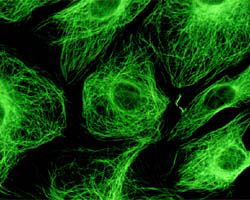 非侵襲
非染色
高空間分解能
ラマン散乱
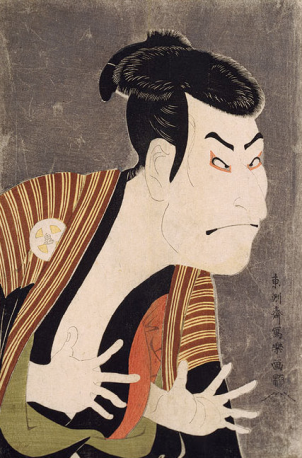 生体
文化財保護
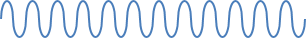 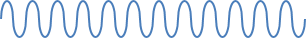 レイリー散乱
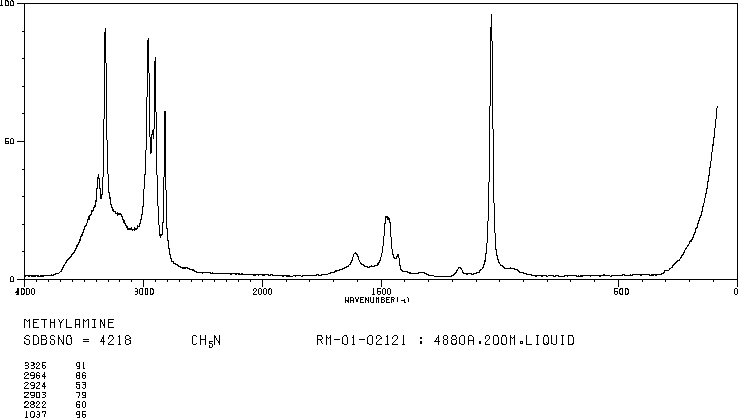 ラマン分光法の欠点
しかし、ラマン分光法には
自家蛍光の影響を受ける
計測に時間がかかる(数百ms～数s/point)
非侵襲、非染色に加え
自家蛍光の影響なし、短時間計測の特徴を持つ
マルチプレックスCARS（コヒーレント反ストークス）分光法を用いる
[Speaker Notes: 自家蛍光は長波長側に出る。そのためラマン分光ではピーク信号が自家蛍光に重なり検出が困難。検出時間がかかるのはそのためでもある。
しかにCARSでは短波長側にシフトしたピークを見るので自家蛍光の影響を受けない。
このため計測時間も短くなる。]
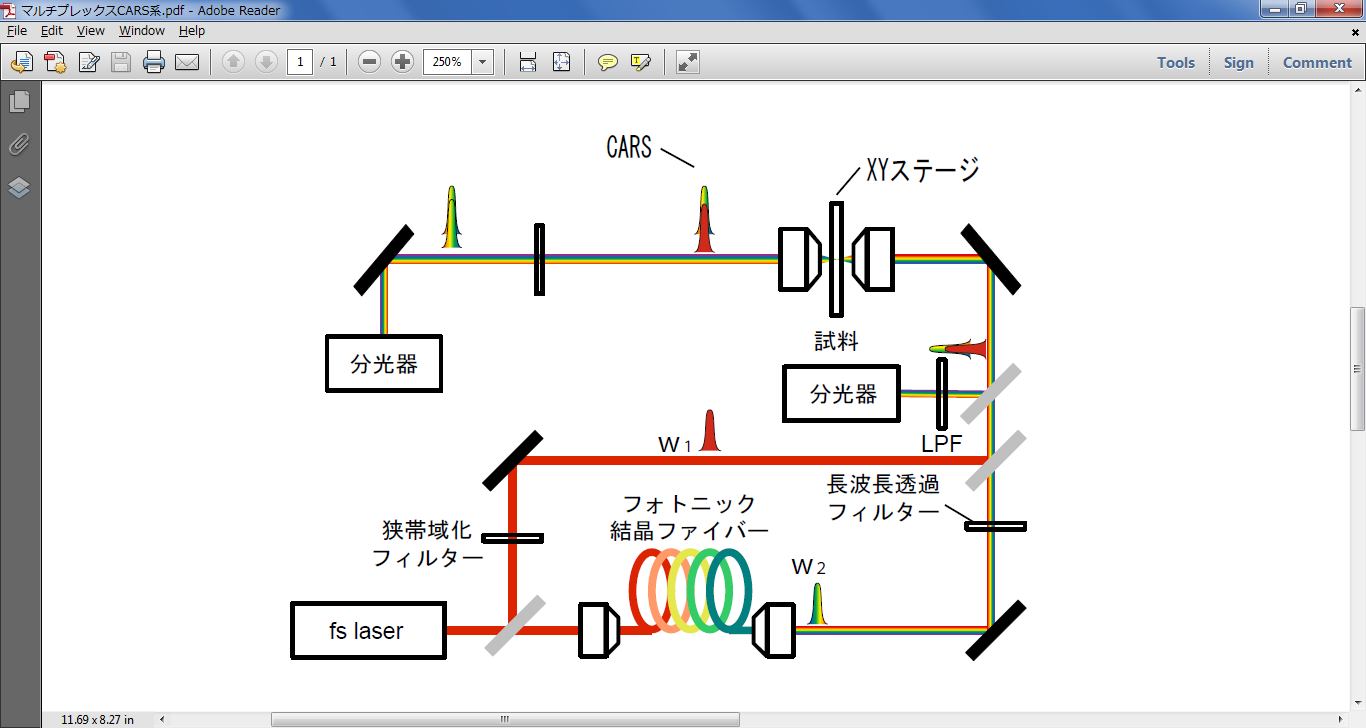 マルチプレックスCARS
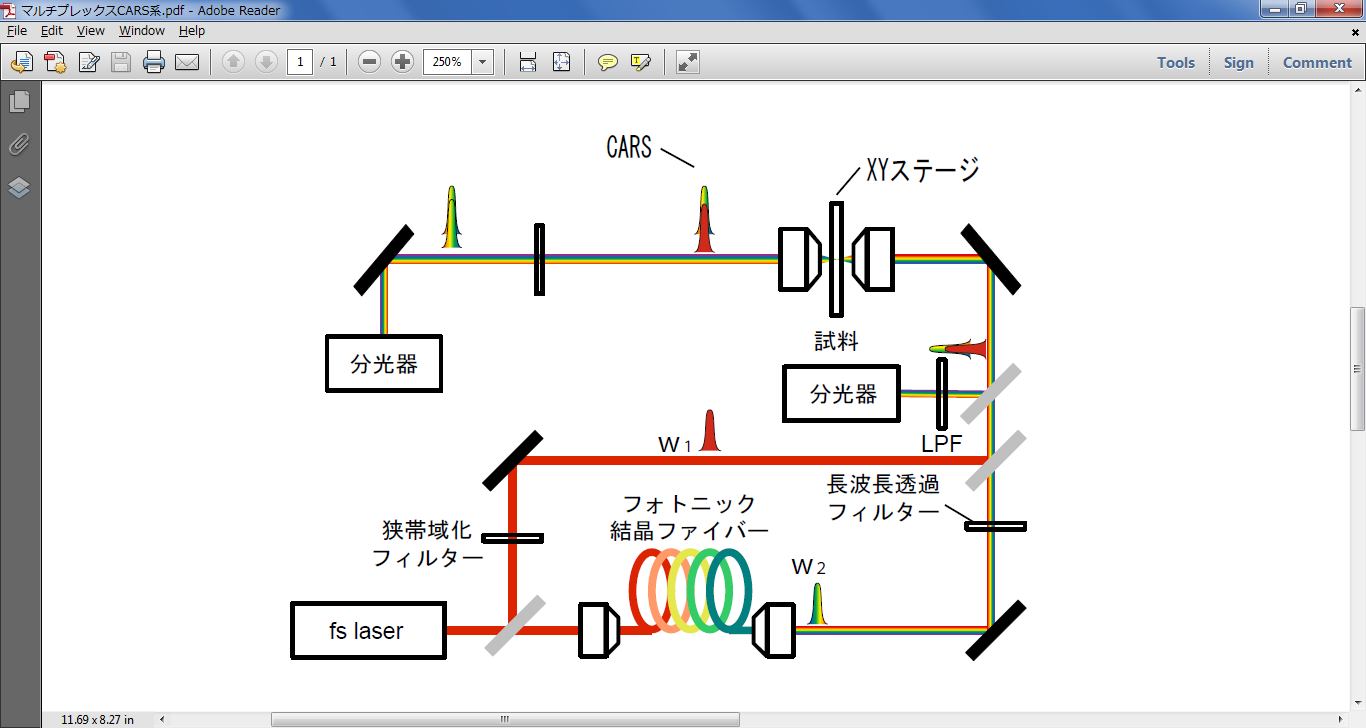 光源：In-Sight DeepSee
波長：680nm-1300nm
パルス幅：<120fs
繰り返し周波数：80MHz
[Speaker Notes: マルチプレックスCARSで最適なPCFの最適化を行う。光学系、構築を行う]
波数について
測定可能波数領域が< 600cm-1 から
　 マルチプレックス CARS で
　> 2800 cm-1
計測範囲
・色材は指紋領域内
・生体は指紋領域と
　伸縮振動領域
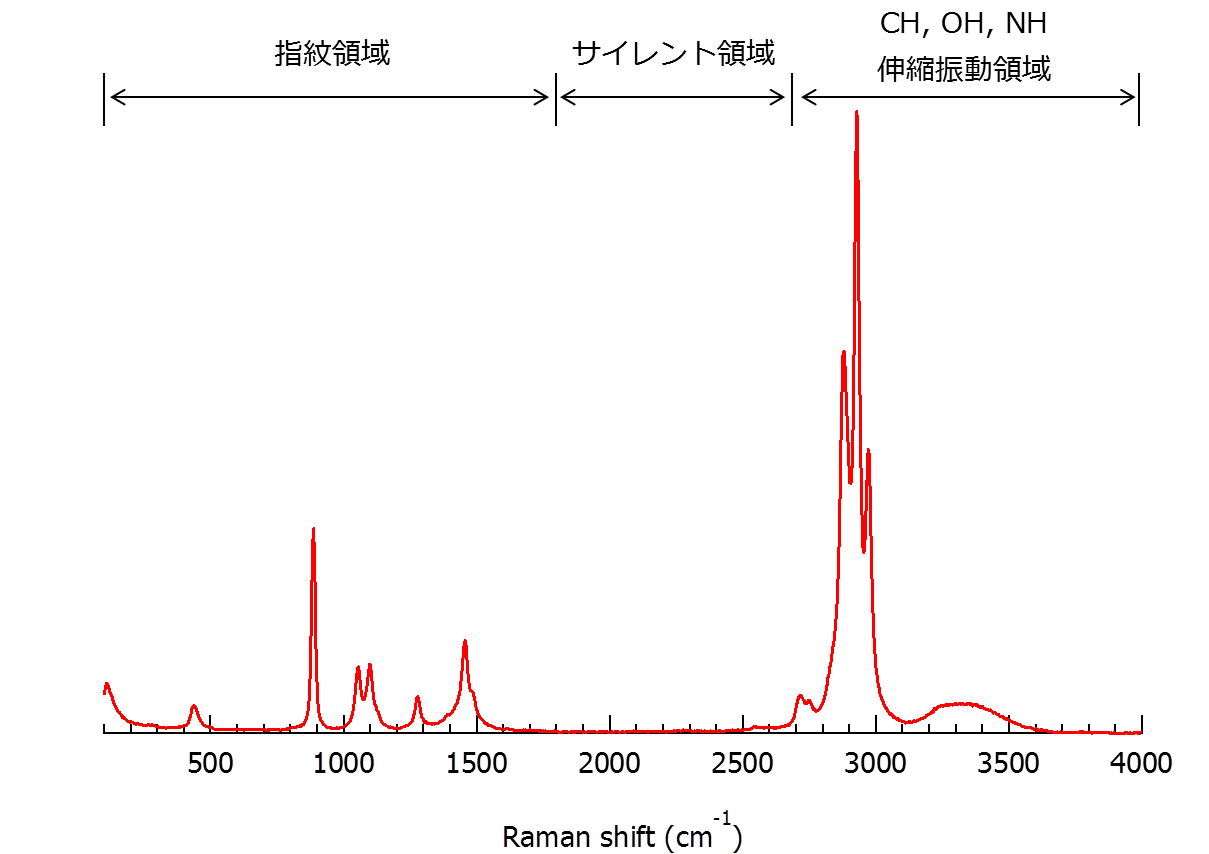 エタノール
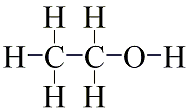 Ref)Hideaki Kano , “Coherent Raman Spectroscopy Using a Supercontinuum Light Source”  Mol. Sci. 1, A0005 (2007)
Ref)http://www.nanophoton.jp/techniques/measurement04.html
[Speaker Notes: 500~2000
2800-3100cm-1]
計測範囲
光源：In-Sight DeepSee
波長：680nm-1300nm
パルス幅：<120fs
繰り返し周波数：80MHz
フォトニック結晶ファイバー(PCF)
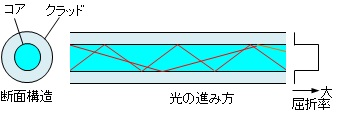 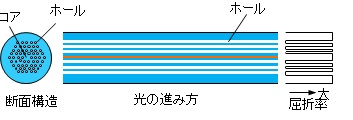 Ref)http://www.fiberlabs.co.jp/about-optical-fiber.htm
[Speaker Notes: PCF は，その実効コア断面積の小ささから，非常に狭いコア領域に高強度の光を閉
じ込めることができる

フォトニック結晶ファイバ（Photonic Crystal Fiber： PCF）は，ファイバ断面内に屈折率が周期的に変化する構 造を持つ光ファイバである。そのほとんどは，屈折率約 1.45の純粋石英に屈折率1の空気を含むエアホールがファ イバ断面内に周期的に配列し，そ]
NA(開口数)
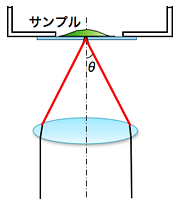 Ref)http://bioimaging.jp/learn/009/
今後の予定
①マルチプレックスCARSの構築
　非侵襲、非染色、高空間分解能、
　自家蛍光の影響なし、高速

②生体分野と浮世絵で検証と応用
　⇒計測の高速性、自家蛍光の影響
　　⇒細胞の分析、色材の同定
マルチプレックスCARSの基本特性を明らかにする